DFT and TDDFT: The basics
E.K.U. Gross
Fritz Haber Center for Molecular Dynamics
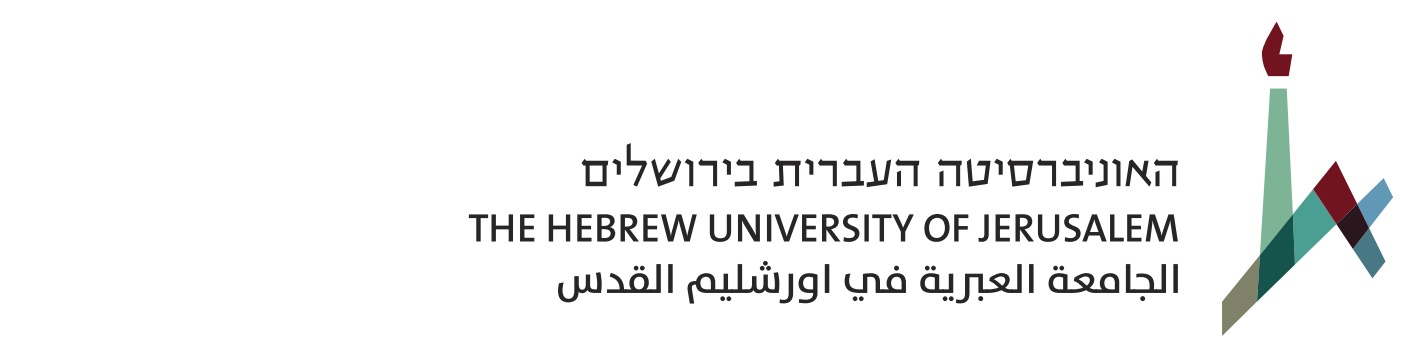 Hamiltonian for the complete system of Ne electrons with coordinates                              	         and Nn nuclei with coordinates
with
Hamiltonian for the complete system of Ne electrons with coordinates                              	         and Nn nuclei with coordinates
with
Stationary Schrödinger equation
Hamiltonian for the complete system of Ne electrons with coordinates                              	         and Nn nuclei with coordinates
with
Time-dependent Schrödinger equation
To be solved for each fixed nuclear configuration
Born-Oppenheimer problem:
Neglect nuclear kinetic energy in full Hamiltonian
J=1
J=0
Adiabatic approximation for the complete molecular wave function:
find best χBO   by minimizing    <ΨBO | H | ΨBO >  w.r.t.  χBO
Berry connection
is a geometric phase
Nuclear equation
reflecting topological features of the molecule
expansion of PES to second order around equilibrium 
positions yields phonon spectrum
with fixed nuclear coordinates
Lectures I+II+III: Focus on the electronic-structure problem, for static 
and time-dependent systems, but with clamped nuclei 
(i.e. Born-Oppenheimer approximation):
with fixed nuclear coordinates
Lectures I+II+III: Focus on the electronic-structure problem, for static 
and time-dependent systems, but with clamped nuclei 
(i.e. Born-Oppenheimer approximation):
This is still an exponentially hard problem!
Lecture I:  Ground-state DFT, basic concepts
Lecture II: Approximate xc functionals 
Lecture III: Time-dependent DFT, linear response and beyond

Lecture IV: Electron-nuclear coupling beyond Born-Oppenheimer
Why don’t we just solve the many-particle SE?
Example: Aluminium atom (13 electrons)
depends on 39 coordinates
rough table of the wavefunction
10 entries per coordinate:	 1039 entries
1 byte per entry:	 1039 bytes
1012  bytes per SSD: 	 1027 SSDs
20 g per SSD:	 2×1028 g SSDs
For Ti atom the required mass of SSDs exceeds mass
of the universe
Two fundamentally different classes of ab-initio approaches:
Wave function approaches
 
    --   Configuration interaction
                   (also stochastic CI)
    --   Tensor networks

  “Functional Theories”
Two fundamentally different classes of ab-initio approaches:
Wave function approaches
 
    --   Configuration interaction
                   (also stochastic CI)
    --   Tensor networks

  “Functional Theories”

     Write total energy as functional 
     of a simpler quantity and minimize
Motivation
“Functional Theories”
MBPT
DFT
RDMFT
Motivation
“Functional Theories”
MBPT
DFT
RDMFT
Functional:
      Φxc[G]
 or  Σxc[G]
Functional:
      Exc[γ]
Functional:
      Exc[ρ]
 or  vxc[ρ]
Motivation
“Functional Theories”
MBPT
DFT
RDMFT
Functional:
      Φxc[G]
 or  Σxc[G]
easy (e.g. GW)
Functional:
      Exc[γ]

   difficult
Functional:
      Exc[ρ]
 or  vxc[ρ]
very difficult
Motivation
“Functional Theories”
MBPT
DFT
RDMFT
Functional:
      Φxc[G]
 or  Σxc[G]
easy (e.g. GW)
numerically
     heavy
Functional:
      Exc[γ]

   difficult

  moderate
Functional:
      Exc[ρ]
 or  vxc[ρ]
very difficult

      light
Each of these functional theories comes in two
versions: 

 a ground-state (or equilibrium) version

 a time-dependent (or non-equilibrium) version
ESSENCE OF DENSITY-FUNTIONAL THEORY
Every observable quantity of a quantum system can be calculated from the density of the system ALONE

The density of particles interacting with each other can be calculated as the density of an auxiliary system of non-interacting particles
ESSENCE OF DENSITY-FUNTIONAL THEORY
Every observable quantity of a quantum system can be calculated from the density of the system ALONE

The density of particles interacting with each other can be calculated as the density of an auxiliary system of non-interacting particles
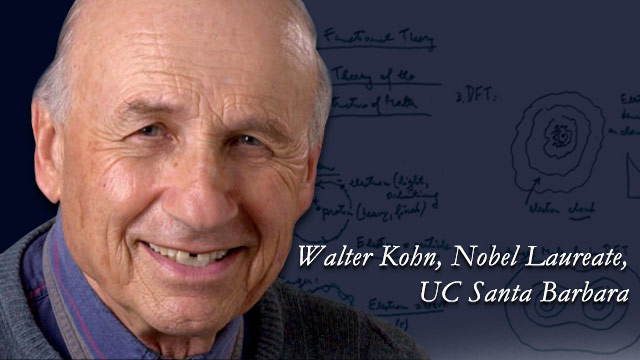 Hohenberg-Kohn theorem (1964)
Kohn-Sham theorem (1965) 
(for the ground state)
1—1
HOHENBERG-KOHN THEOREM
v(r)                  (r)
	one-to-one correspondence between external potentials v(r) and ground-state densities (r). Consequence: Many-body WF is uniquely determined by the density, Ψ = Ψ[ρ], and hence all expectation values w.r.t. Ψ[ρ] are functionals of (r).

Variational principle

	Given a particular system characterized by the external potential v0(r).  There exists a functional,  EHK [ρ], such that the solution of the Euler-Lagrange equation



	yields the exact ground-state energy E0 and ground-state density 0(r) of this system 

EHK[] =  < Ψ[ρ]|T+Vee+V0| Ψ[ρ]>  = F[]  +    (r) v0(r) d3r

 	F[]  is  UNIVERSAL.	   In practice,  F[]  needs to be approximated
(r)
v(r)
compare ground-state densities  (r)  resulting from different external potentials  v(r).
QUESTION:     Are the ground-state densities coming from different potentials always different?
G
A
Ã
 (r)
v(r)
 (r1…rN)
single-particle
potentials having
nondegenerate ground state
ground-state
densities
ground-state
wavefunctions
Hohenberg-Kohn-Theorem (1964)
G: v(r)    (r)   is invertible
Proof
Step 1:  Invertibility of map A
Solve many-body Schrödinger equation for the external potential:
This is manifestly the inverse map:    A given  uniquely yields the external potential.
  

  ’
 = ’
cannot happen
Step 2:  Invertibility of map Ã
Given: two (nondegenerate) ground states , ’ satisfying
with
to be shown:
Use Rayleigh-Ritz principle:
Proof by reductio ad absurdum:
Assumption  = ’.    Add the two inequalities     E + E’ < E + E’
Hermitian operator

                                                e.g. excitation spectrum: Ei[ρ]
Consequence
Every quantum mechanical observable is completely determined by the ground state density.
Proof:
What is a FUNCTIONAL?
E[]

functional
R
(r)
set of functions
set of real numbers
Generalization:
functional depending parametrically on
or on
There exists a density functional  EHK[]  with properties 
		 i)   EHK[] > Eo   for    o 
		ii)   EHK[o] = Eo 
where  Eo = exact ground state energy of the system 

Thus, Euler equation

yields exact ground state density o.
QUESTION:
How to calculate ground state density 	of a given system (characterized by the external potential  	   	        )  without recourse to the Schrödinger Equation?
Theorem:
EHK[] =
d3r (r) vo(r)
+
F[]  is    universal
proof:
formal construction of EHK[] :  

for arbitrary ground state density         

define:
> Eo   for    o
= Eo   for   = o
q.e.d.
(–          + vs(r) )  i = i i              i* ·


 i*(–           )i   +  vs(r)(r) =  ii(r)2
i
N
N
h2  2
2m
h2  2
2m
i = 1
i = 1
N
1
r(r)
  vs(r) =          · (ii(r)2– i* (-          ) i)
h2  2
2m
i = 1
An Example: Explicit algorithm to construct the HK map
 vs          ρ  for non-interacting particles
Iterative procedure
r0(r)  given (e.g. from experiment) 
Start with an initial guess for vs(r)      (e.g. LDA potential) 

   solve
h2  2
2m
(–          + vs(r) )  i = i i
N
1
r0( r)
h2  2
2m
vsnew(r) =          · (ii(r)2– i* (-          ) i)
i = 1
solve SE with  vsnew  and iterate, keeping ρ0(r) fixed
i[ρ]
Consequence: The orbitals are functionals of the density:
KOHN-SHAM EQUATIONS
EHK[] = TS[] +    (r) v0(r) d3r + EH[] + Exc[]

where
is the kinetic energy functional of non-interacting particles
Rewrite HK functional:
yields the Kohn-Sham equations:
The orbitals from these equations yield the true density of the interacting system
Walter Kohn: “The KS equations are an 
exactification of the Hartree mean-field equation”
Exc[ρ] is a universal functional of the density which, in practice, needs
to be approximated.
The functional  Exc[]  is universal:

Curse or blessing?
The functional  Exc[]  is universal:

Curse or blessing?
Only ONE functional needs to 
be approximated
The functional  Exc[]  is universal:

Curse or blessing?
Only ONE functional needs to 
be approximated
Functional can be systematically improved, i.e. results will 
improve -on average- for all systems. Systematic improvement
for a single given system is not possible.
As(r)
As(r) =
vs(r) =
EXTENSIONS
Relativistic KS equations:
vs(r)
vnuc(r)
KS orbitals are Dirac spinors
fT( j)
Fermi-Dirac distribution
EXTENSIONS
Finite temperature KS equations:
Approximations for the exchange-correlation functional
Local density approximation (LDA)
Result: lattice constants and bonding distances much too large (20%-50%)
LDA (Kohn and Sham, 1965)
xc energy per particle of a uniform electron gas of density ρ
(known from quantum Monte-Carlo and many-body theory)
Result: decent lattice constants, phonons, surface energies of metals
Systematic error of LDA: Molecular atomisation energies too large and bond lengths 
                                            and lattice constants too small
One would expect the LDA to be good only for weakly 
inhomogeneous systems, i.e., systems whose density satisfies:
and
Why is the LDA good also for strongly inhomogeneous systems?
Answer: Satisfaction of many exact constraints (features of exact xc fctl)
coupling-constant-averaged xc hole density
Important constraints:
are satisfied in LDA
Generalized Gradient Approximations (GGA)
Langreth, Mehl (1983), Becke (1986), Perdew, Wang (1988)
PBE: Perdew, Burke, Ernzerhof (1996) 

Construction principle: Satisfaction of exact constraints
(important lesson from LDA and from gradient expansion of Exc )

Results: GGAs reduce the LDA error in the atomisation energy
               significantly (but not completely) while LDA bond lengths are
               over-corrected (i.e. are in GGA too large compared with expt)
Atomization energies (kcal/mol) from:


  mean deviation from experiment   	0.1  	1.0	-85.8
  mean absolute deviation	4.4  	5.6	85.8
Detailed study of molecules (atomization energies)
B. G. Johnson, P. M. W. Gill, J. A. Pople, J. Chem. Phys. 97, 7847 (1992)
32 molecules (all neutral diatomics from first-row atoms only and H2 )
for comparison:   	  MP2
	-22.4
	22.4
LIMITATIONS OF  LDA/GGA
Not free from spurious self-interactions: KS potential decays more rapidly than r-1 for finite systems

	Consequences:	–  no Rydberg series
		–  negative atomic ions not bound
		–  ionization potentials (if calculated from highest 	    	    occupied orbital energy) too small

Dispersion forces cannot be described

	Wint (R)           e-R  (rather than R-6)


band gaps too small: G
		   Egap (LDA/GGA) ≈ 0.5 Egap(expt) 


Energy-structure dilemma of GGAs
                                     atomisation energies too large
	                                   bond lengths too large
                                         (no GGA known that gets both correct!!)

Wrong ground state for strongly correlated solids, e.g. CoO, La2CuO4 predicted as metals
Meta Generalized Gradient Approximations (MGGA)
Result: Solves energy-structure dilemma of GGAs
Jacob’s ladder of xc functionals (John Perdew)
heaven
(exact functional)
RPA-like
occupied & unoccupied KS orbitals + energies
hybrid
occupied orbitals (e.g. fraction of EXX)
MGGA
GGA
LDA
earth
(Hartree                 )
DFT description of quantum phases:
Magnetism and 
Superconductivity
MAGNETIC SYSTEMS
Quantity of interest: Spin magnetization density m(r)
In principle, Hohenberg-Kohn theorem guarantees that m(r) is a 
functional of the density:  m(r) = m[ρ](r). In practice, good 
approximations for the functional m[ρ] are not known.
Include m(r) as basic variable in the formalism, in addition 
to the density ρ(r).
universal
Start from fully interacting Hamiltonian with Zeeman term:
HK theorem
total energy:
vxc(r)
Bxc(r)
 (r) = + (r) + - (r)  ,
m (r) = + (r) - - (r)  ,
KS scheme
,
For simplicity:
vxc[,m] = Exc[,m]/ 
Bxc[,m] = Exc[,m]/ m
± =  j± 2
B  0  limit
These equations do not reduce to the original KS equations for  B  0  if, in this limit, the system has a finite m(r).
Construction of a novel xc functional 
        for non-collinear magnetism
Enforce property of the exact xc functional:
K. Capelle, E.K.U. Gross, PRL 78, 1872 (1997)
This condition is violated by all standard functionals (LDA, GGAs,…), i.e. 
the approximate xc magnetic field is produced by magnetic monopoles
By virtue of Helmholtz’ theorem, any vector field can be
decomposed as:
Enforce exact property by subtracting source term!
Explicit construction:
S. Sharma, E.K.U. Gross, A. Sanna, K. Dewhurst, JCTC14, 1247 (2018)
Scaling factor, s, only depends on underlying functional (GGA/LSDA), nothing else. (s = 1.14 for GGAs)
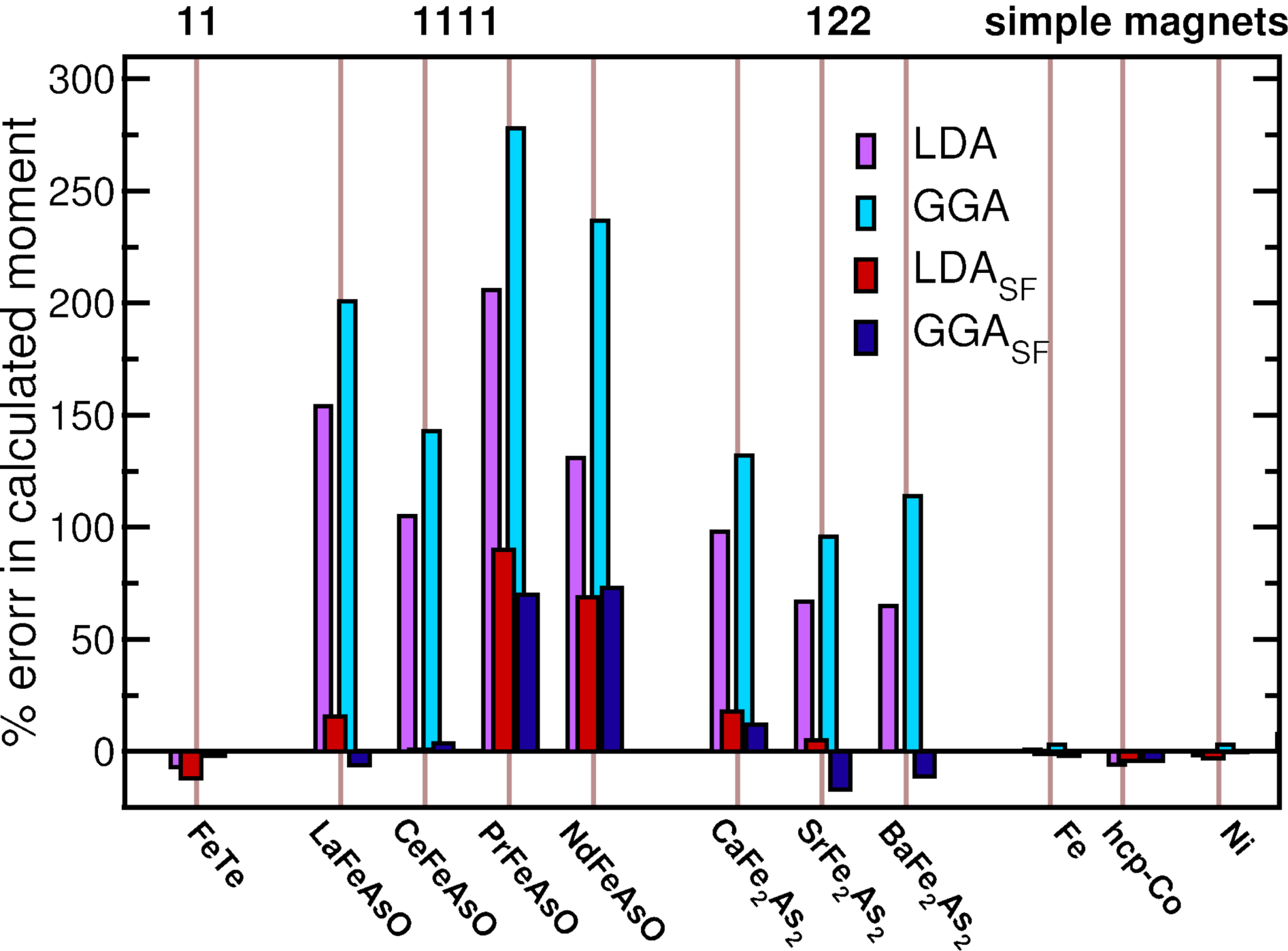 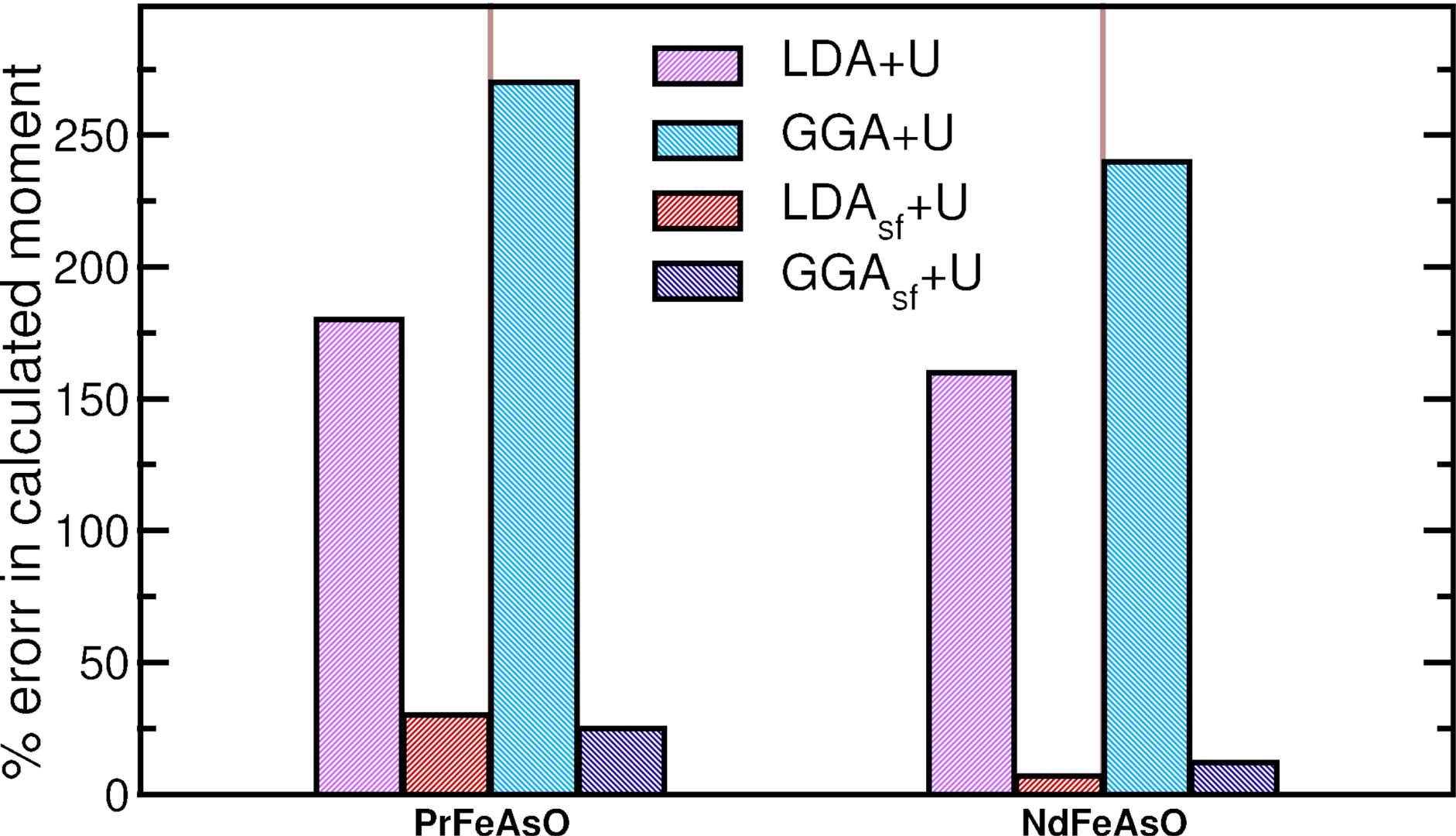 DENSITY-FUNTIONAL THEORY OF THE SUPERCONDUCTING STATE
BASIC IDEA:
Include order parameter, χ , characterising 
   superconductivity as additional “density”
L.N. Oliveira, E.K.U.G., W. Kohn, PRL 60, 2430 (1988)
Include N-body density, Γ, of the nuclei as additional “density”
T. Kreibich, E.K.U.G., PRL 86, 2984 (2001)
General (model-independent) characterization of superconductors:  
Off-diagonal long-range order of the 2-body density matrix:
order parameter of the N-S phase transition
Hamiltonian
S
F
N
P

B

m
x
x
ANALOGY
“proximity effect”
Hamiltonian
3 densities:
electron density
order parameter
diagonal of nuclear Nn-body density matrix
1-1
[v(r),(r,r’),W(R)]    [(r),(r,r’),(R)]
Hohenberg-Kohn theorem for superconductors
Densities in thermal equilibrium
 at finite temperature
s*[,,](r,r’)
vs[,,](r)
Electronic KS equation
vs[,,](r)
s[,,](r,r’)
Nuclear KS equation
Ws[,,](R)
3 KS potentials:
vs   s   Ws
No approximation yet!
“Exactification” of BdG mean-field eqs.
KS theorem:
There exist functionals vs[,,],  s[,,], Ws[,,], such that the above equations reproduce the exact densities of the interacting system
s*[,,](r,r’)
vs[,,](r)
Electronic KS equation
vs[,,](r)
s[,,](r,r’)
Nuclear KS equation
Ws[,,](R)
Solved in harmonic approximation
3 KS potentials:
vs   s   Ws
No approximation yet!
“Exactification” of BdG mean-field eqs.
KS theorem:
There exist functionals vs[,,],  s[,,], Ws[,,], such that the above equations reproduce the exact densities of the interacting system
CONSTRUCTION OF APPROXIMATE  Fxc :
develop diagrammatic many-body perturbation theory on the basis of the Ho-propagators:
Gs	normal electron propagator (in superconducting state)
	
Fs

Fs*	

Ds	phonon propagator
anomalous electron propagators
Immediate consequence:
Fxc = Fxc  + Fxc
ph
el
all others diagrams
all diagrams containing Ds
Input to
:  Full k,k’
Fxc
ph
resolved Eliashberg function
Phononic contributions
First order in phonon propagator:
Calculated  with Quantum Espresso code
Input to
:  Full k,k’
Fxc
ph
resolved Eliashberg function
Phononic contributions
First order in phonon propagator:
dominant diagrams
(Migdal’s theorem)
Calculated  with Quantum Espresso code
Purely electronic contributions
[     ]
c
=
+
F
ρ
,
F
[
ρ
]
ee
GGA
xc
xc
RPA-screened electron-electron interaction
Crucial point:  NO ADJUSTABLE PARAMETERS
Full Green fctn
KS Green fctn
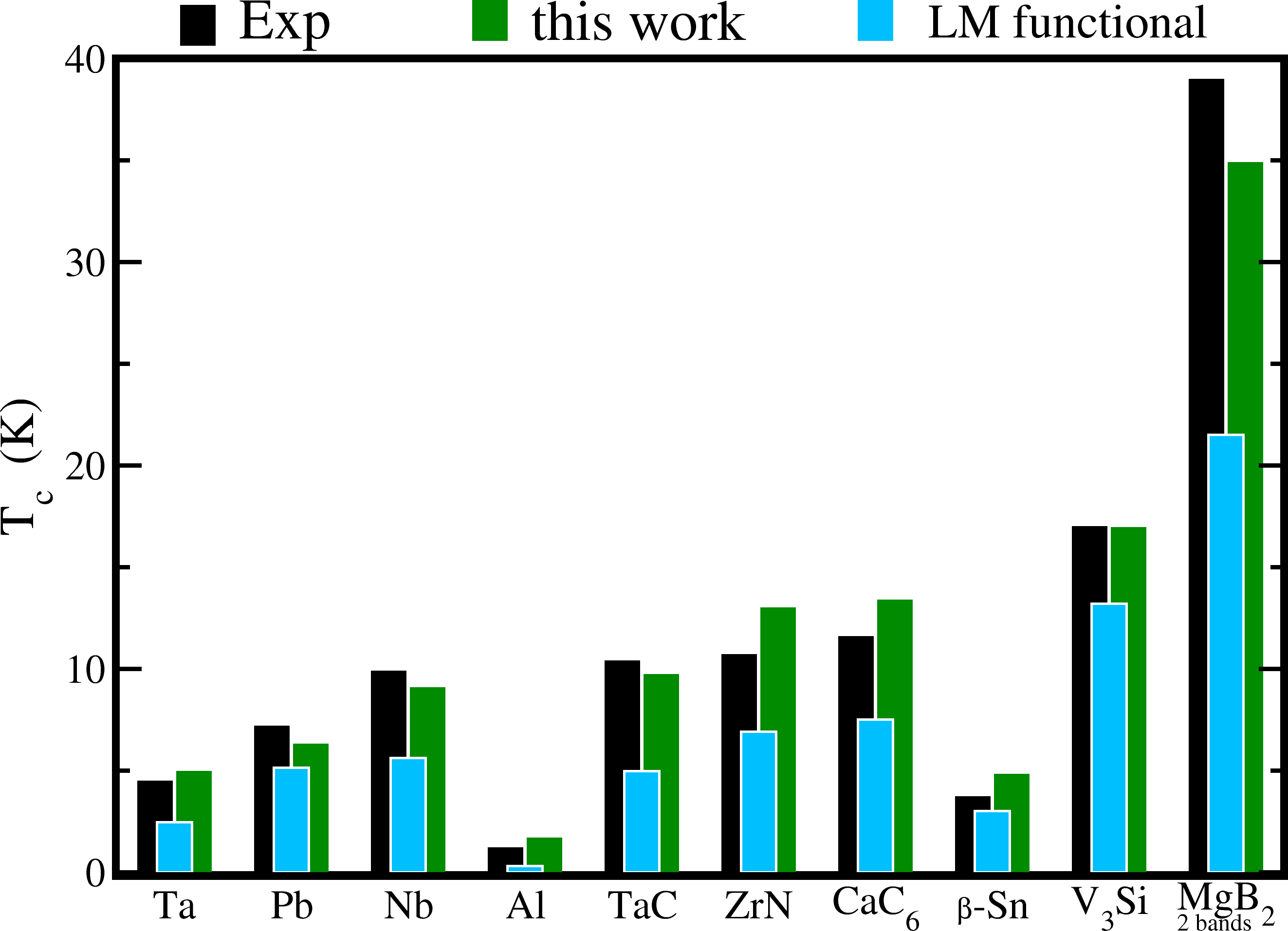 A Sanna, C Pellegrini, EKU Gross, Phys. Rev. Lett. 125, 057001 (2020).
Isotope effect:
The deviations from BCS value a=0.5 are correctly described
Jump of specific heat at Tc
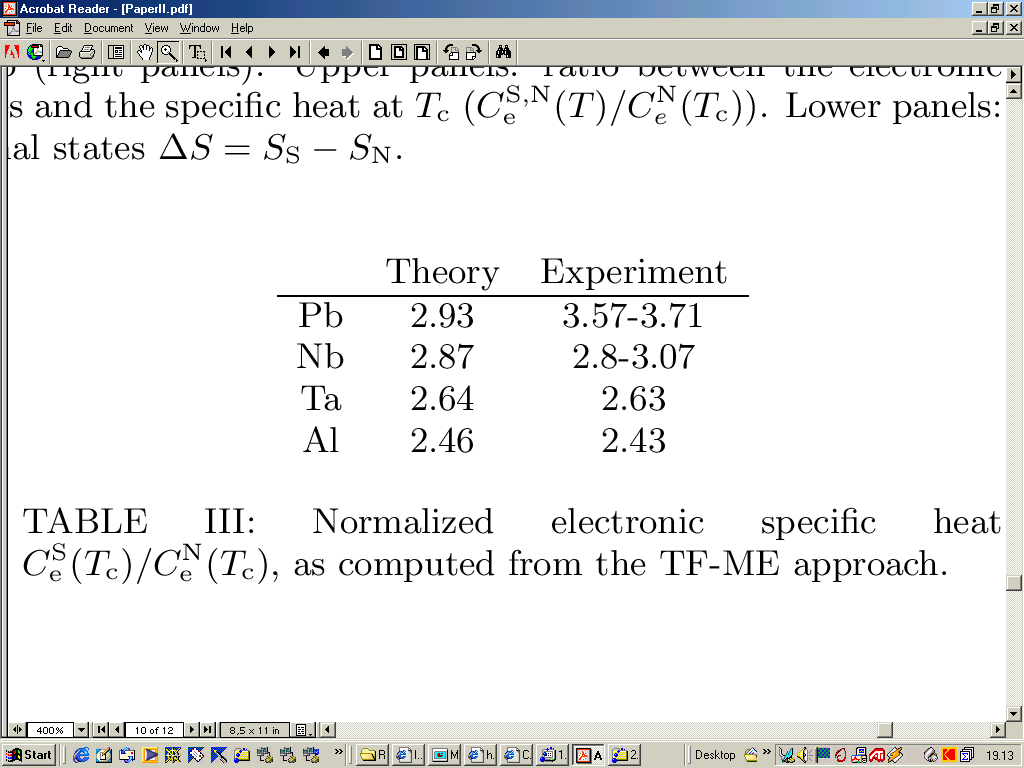 Pb: Gap on the Fermi surface
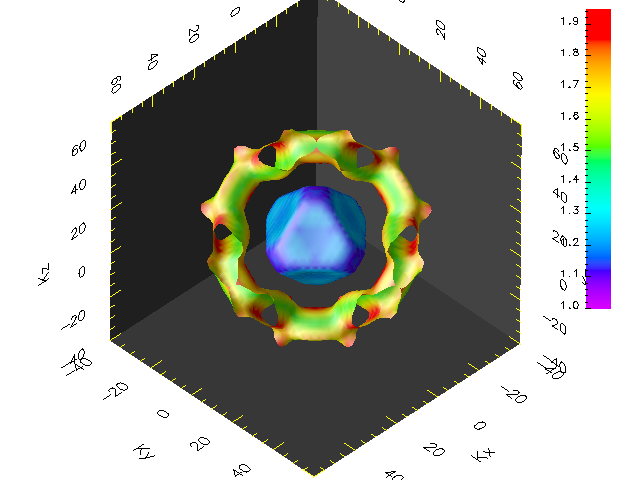 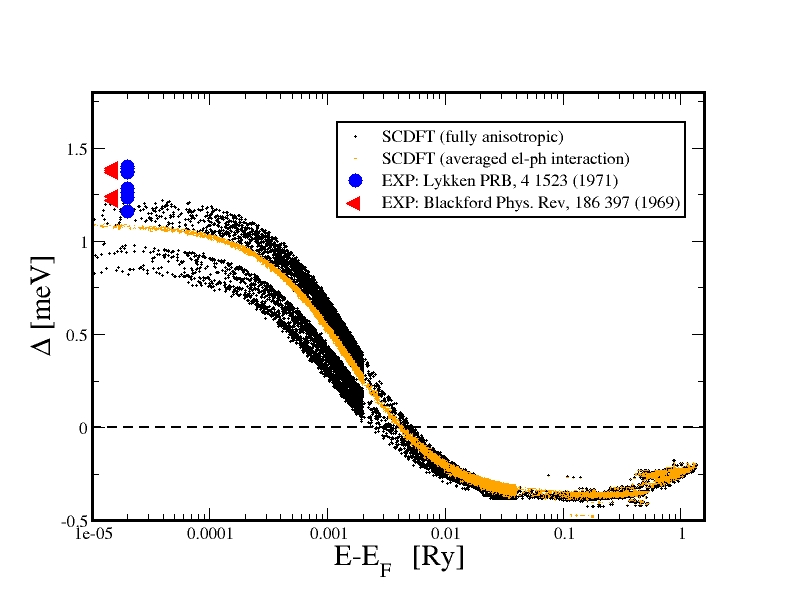 Pb   ( Gap at T = 0.01 K)
Prediction:
Two-band superconductivity in Pb from ab initio calculations, 
A. Floris, A. Sanna, S. Massidda, E.K.U.G., Phys. Rev. B 75, 054508 (2007).

Experimental confirmation 
Experimental Demonstration of a Two-Band Superconducting State for Lead Using 
Scanning Tunneling Spectroscopy, M. Ruby, B. W. Heinrich, J.I. Pascual, K. J. Franke, 
Phys. Rev. Lett. 114, 157001 (2015).
Ab-initio calculation of SC order parameter χ(r,r’) for MgB2
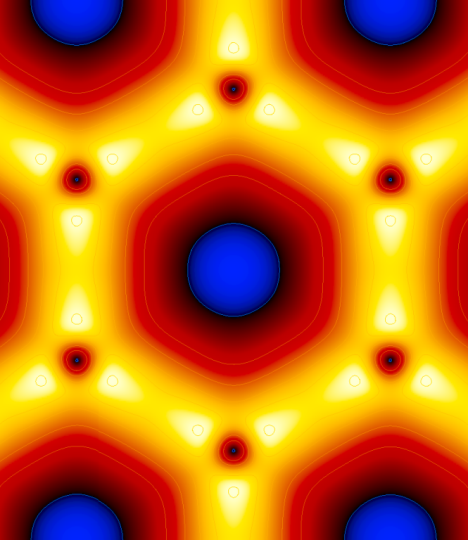 χ(R,s) as function of R
            for fixed s.
χ(r,r’) ≡ χ(R,s)

R = (r+r’)/2 
s = r-r’
s = 0
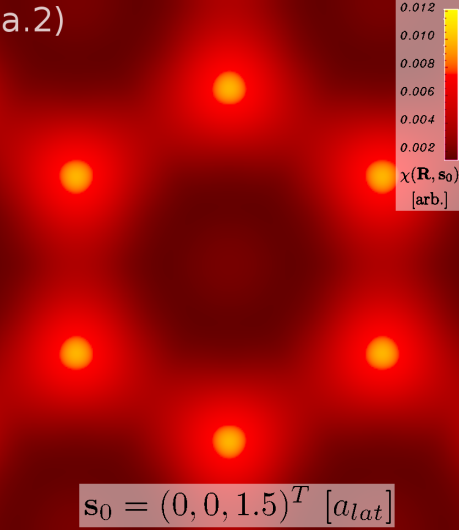 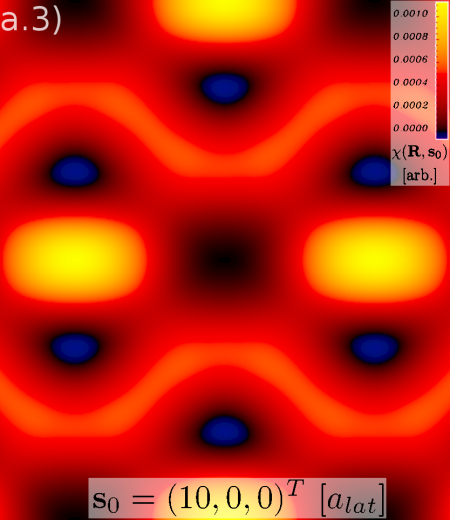 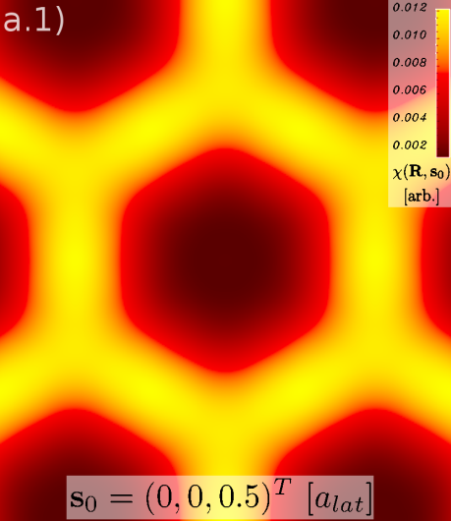 s = (0,0, 0.5)
s = (0,0, 1.5)
s = (10,0,0)
A. Linscheid, A. Sanna, E. K. U. Gross, Phys. Rev. Lett. 115, 097002 (2015).
χ(R, s=0) as function of R
MgB2
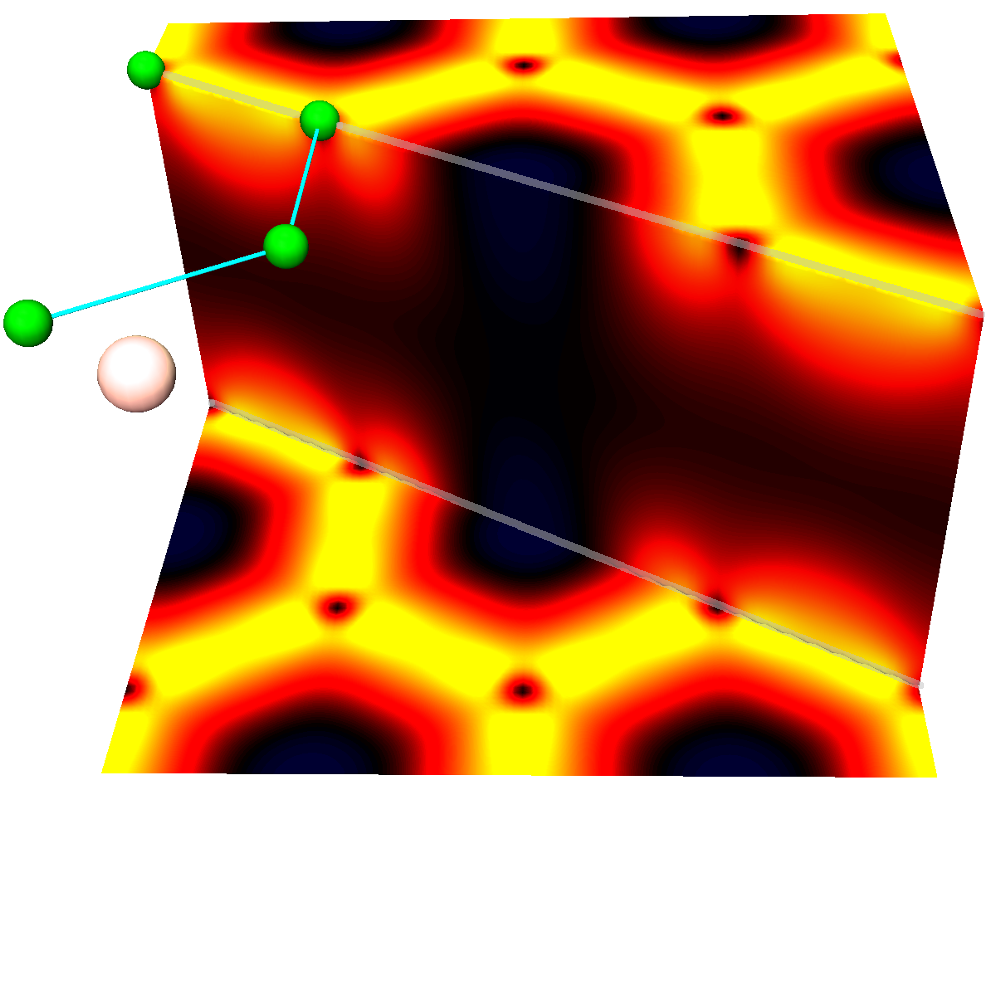 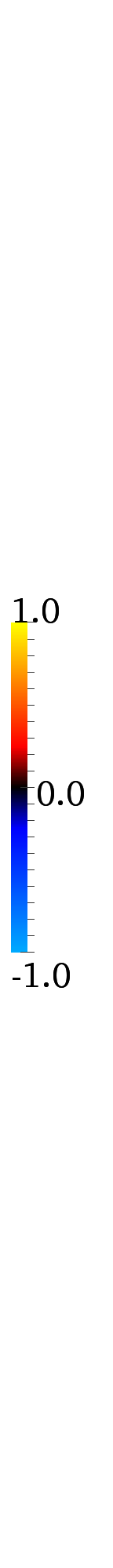 The superconducting order parameter “lives” in the chemical bonds!
χ(R0,s) as function of s  (R0 fixed at middle of C-C σ bond)
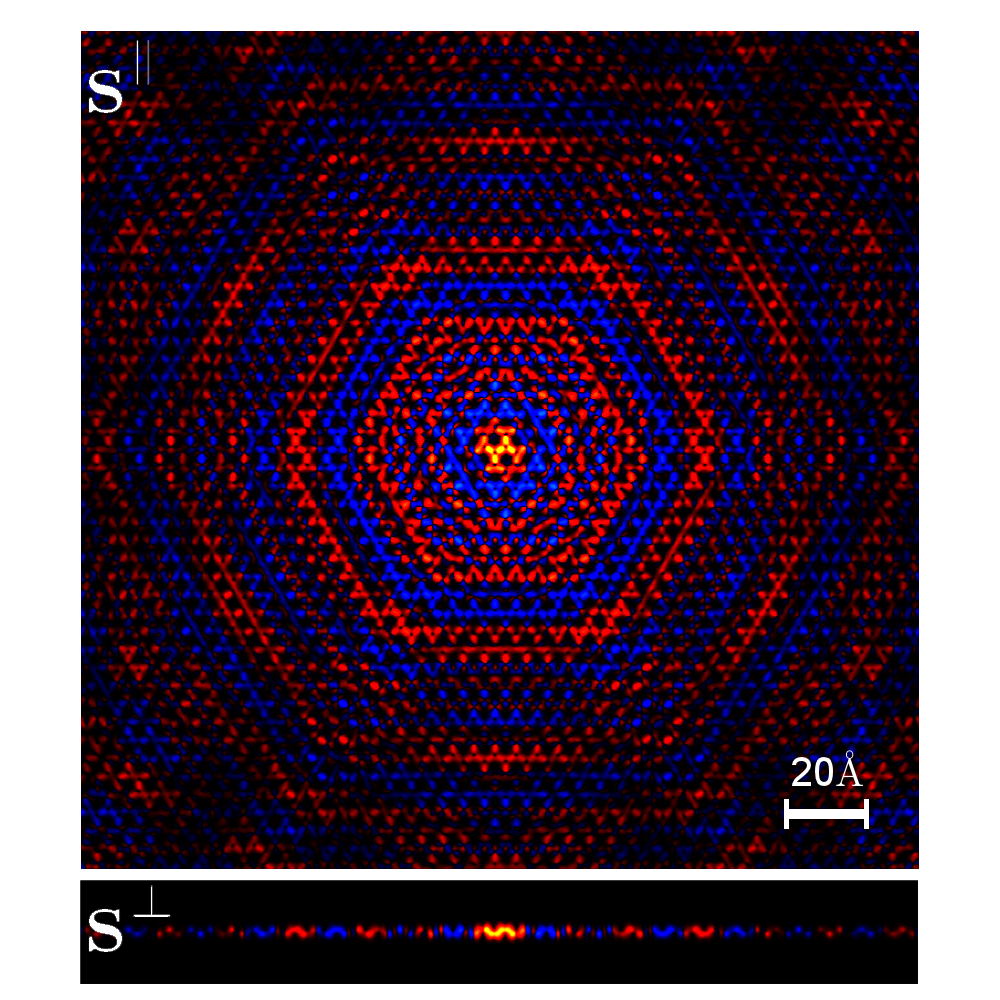 C2H2
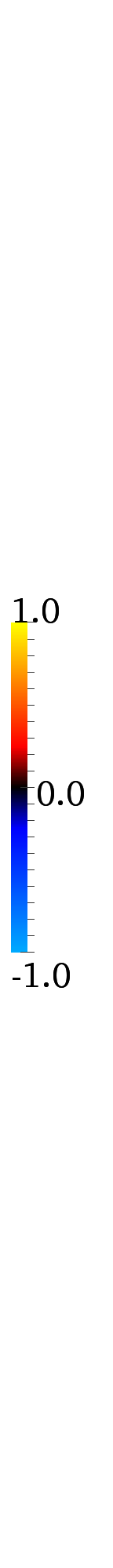 Pb monolayer on Si
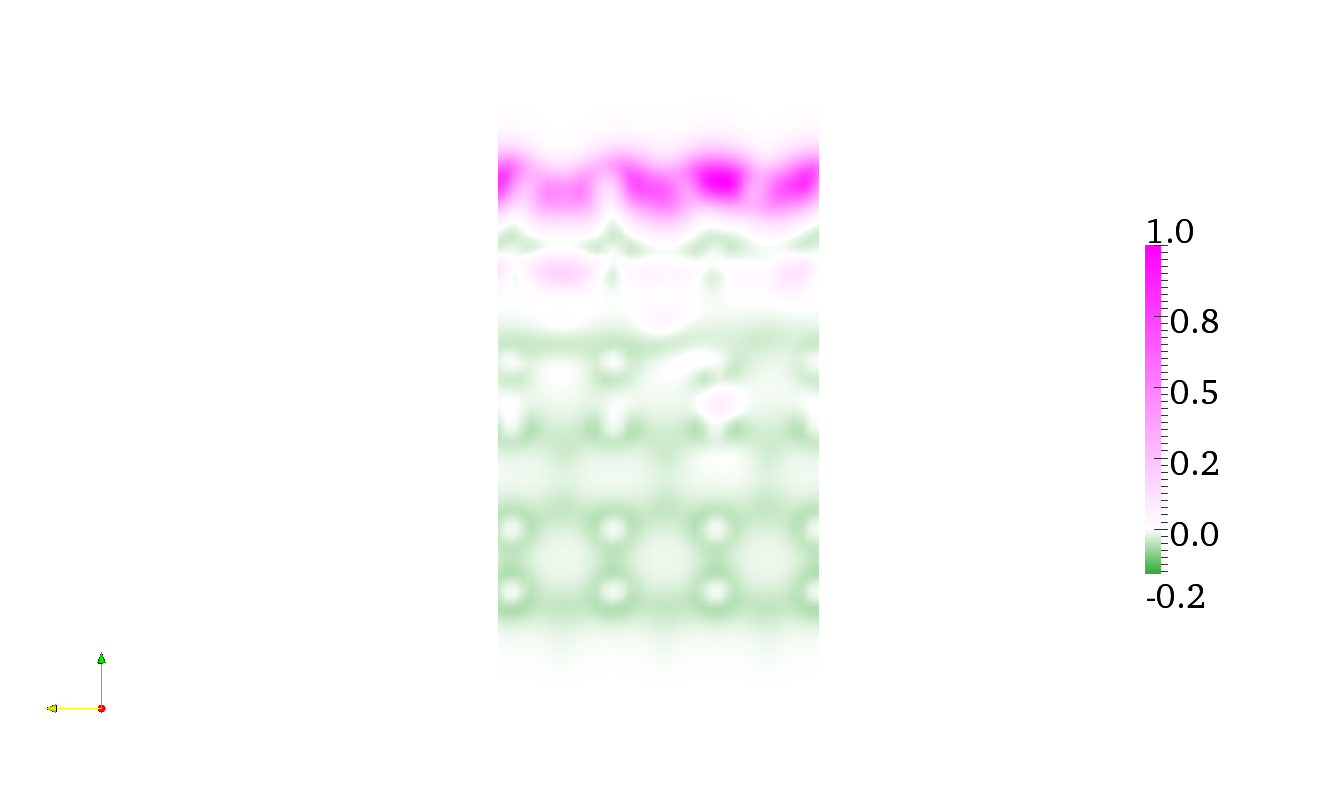 χ(R, s=0)
Pb monolayer on Si
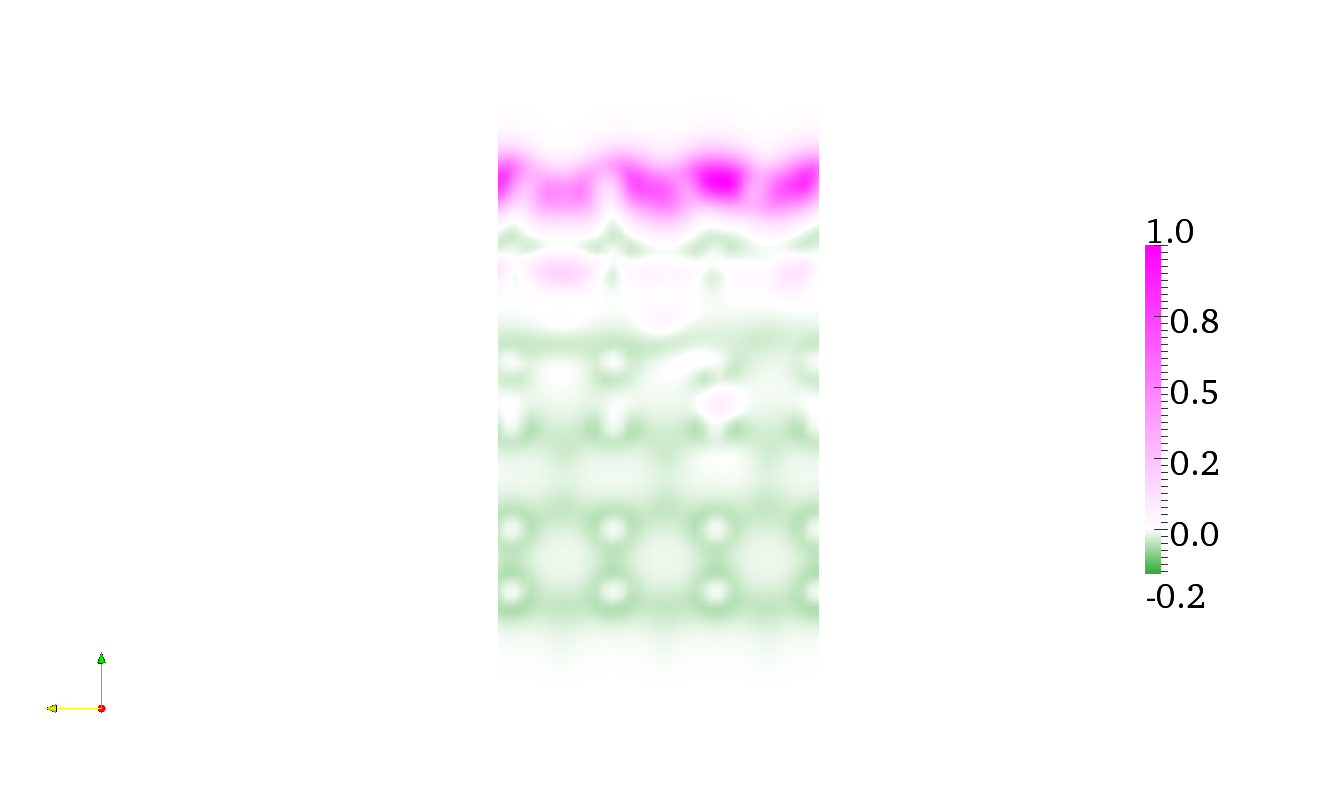 χ(R, s=0)
superconducting
metallic band of Si